Plate 1. Testamentum Domini fragment, flesh side [recto] (image: Benet Salway)
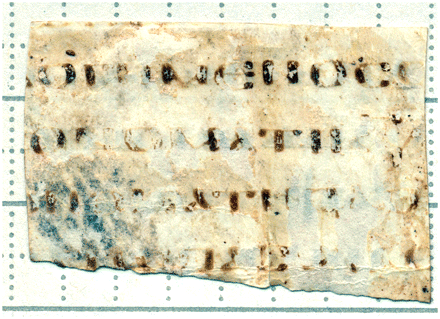 J Theol Studies, Volume 62, Issue 1, April 2011, Pages 118–135, https://doi.org/10.1093/jts/flr029
The content of this slide may be subject to copyright: please see the slide notes for details.
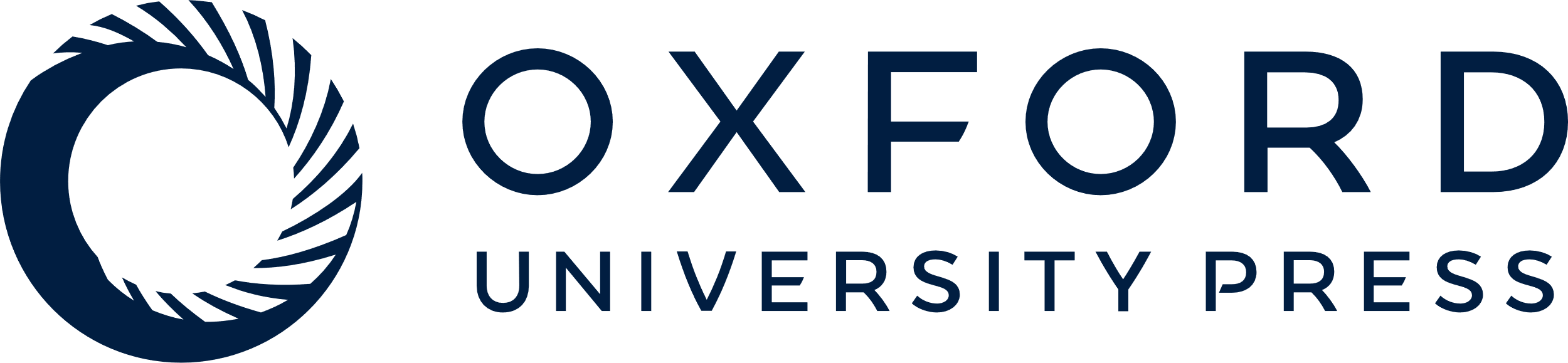 [Speaker Notes: Plate 1. Testamentum Domini fragment, flesh side [recto] (image: Benet Salway)


Unless provided in the caption above, the following copyright applies to the content of this slide: © The Authors 2011. Published by Oxford University Press. All rights reserved. For Permissions, please email: journals.permissions@oup.com]
Plate 2. Testamentum Domini fragment, hair side [verso] (image: Benet Salway)
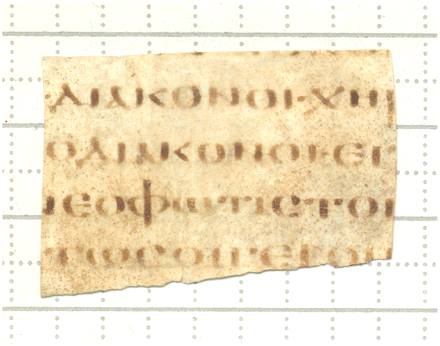 J Theol Studies, Volume 62, Issue 1, April 2011, Pages 118–135, https://doi.org/10.1093/jts/flr029
The content of this slide may be subject to copyright: please see the slide notes for details.
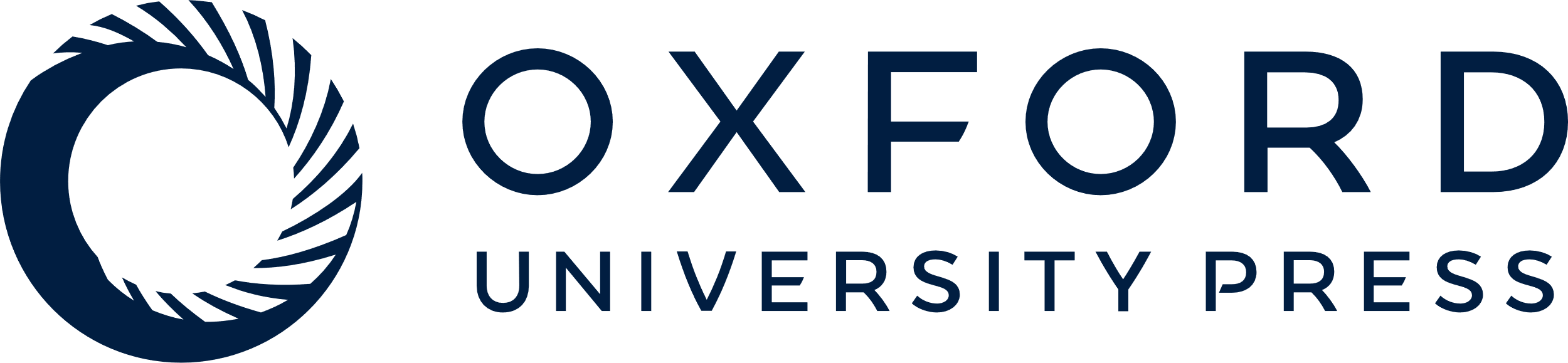 [Speaker Notes: Plate 2. Testamentum Domini fragment, hair side [verso] (image: Benet Salway)


Unless provided in the caption above, the following copyright applies to the content of this slide: © The Authors 2011. Published by Oxford University Press. All rights reserved. For Permissions, please email: journals.permissions@oup.com]